INFORMACJE O MATURZE 2024
ZEBRANIE Z RODZICAMI UCZNIÓW KLAS IV
Egzamin maturalny – podstawowe informacje
W 2023 r. absolwent obowiązkowo przystępuje do czterech egzaminów w części pisemnej.
Obowiązkowe egzaminy w części pisemnej:‎
egzamin z języka polskiego (na poziomie podstawowym)‎
egzamin z matematyki (na poziomie podstawowym)‎
egzamin z języka obcego nowożytnego (na poziomie podstawowym)
‎egzaminu z wybranego przedmiotu dodatkowego (na poziomie rozszerzonym), przy czym absolwent szkoły lub oddziału dwujęzycznego ma obowiązek przystąpić do egzaminu z języka obcego nowożytnego na poziomie dwujęzycznym.
ORAZ 


dwóch egzaminów w części ustnej, tj.
egzaminu z języka polskiego (bez określania poziomu)
 egzaminu z języka obcego nowożytnego (bez określania poziomu
Egzamin maturalny z przedmiotów obowiązkowych jest zdawany na poziomie podstawowym.


Egzamin z przedmiotów dodatkowych może być zdawany wyłącznie na poziomie rozszerzonym.
W 2023 r. –absolwent ma obowiązek przystąpić w części pisemnej do egzaminu maturalnego z jednego przedmiotu dodatkowego na poziomie rozszerzonym.

 ma również prawo przystąpić do egzaminu maturalnego z nie więcej niż pięciu przedmiotów dodatkowych. 
przy czym absolwent szkoły lub oddziału dwujęzycznego ma obowiązek przystąpić do egzaminu z języka obcego nowożytnego na poziomie dwujęzycznym.
PRZEDMIOTY DO WYBORU W CZĘŚCI PISEMNEJ:

 biologia (na poziomie rozszerzonym)
chemia (na poziomie rozszerzonym)
filozofia (na poziomie rozszerzonym)
fizyka (na poziomie rozszerzonym)
historia (na poziomie rozszerzonym)
historia muzyki (na poziomie rozszerzonym)
historia sztuki (na poziomie rozszerzonym)
informatyka (na poziomie rozszerzonym)‎
język polski (na poziomie rozszerzonym)
matematyka (na poziomie rozszerzonym)
wiedza o społeczeństwie (na poziomie rozszerzonym)
język angielski (na poziomie rozszerzonym ALBO na poziomie dwujęzycznym)
język francuski (na poziomie rozszerzonym ALBO na poziomie dwujęzycznym)
język hiszpański (na poziomie rozszerzonym ALBO na poziomie dwujęzycznym)
język niemiecki (na poziomie rozszerzonym ALBO na poziomie dwujęzycznym)
język rosyjski (na poziomie rozszerzonym ALBO na poziomie dwujęzycznym)
język włoski (na poziomie rozszerzonym ALBO na poziomie dwujęzycznym)
język łaciński i kultura antyczna (na poziomie rozszerzonym)
język białoruski jako język mniejszości narodowej (na poziomie rozszerzonym)
język litewski jako język mniejszości narodowej (na poziomie rozszerzonym)
język niemiecki jako język mniejszości narodowej (na poziomie rozszerzonym)
język ukraiński jako język mniejszości narodowej (na poziomie rozszerzonym)
Egzamin ustny z języka obcego nowożytnego można zdawać z następujących języków:
język angielski (bez określania poziomu ALBO na poziomie dwujęzycznym)
język francuski (bez określania poziomu ALBO na poziomie dwujęzycznym)
język hiszpański (bez określania poziomu ALBO na poziomie dwujęzycznym)
język niemiecki (bez określania poziomu ALBO na poziomie dwujęzycznym)
język rosyjski (bez określania poziomu ALBO na poziomie dwujęzycznym)
język włoski (bez określania poziomu ALBO na poziomie dwujęzycznym)
język białoruski jako język mniejszości narodowej (bez określania poziomu)
język litewski jako język mniejszości narodowej (bez określania poziomu)
język niemiecki jako język mniejszości narodowej (bez określania poziomu)
język ukraiński jako język mniejszości narodowej (bez określania poziomu)
HARMONOGRAM EGZAMINU MATURALNEGO W TERMINIE GŁÓWNYM 

Część ustna (wszystkie przedmioty) – od 11 do 16 maja (z wyjątkiem 12maja)  oraz od 20 do 25 maja

Część pisemna (wszystkie przedmioty) – od 7 do 24 maja.
CZĘŚĆ PISEMNA EGZAMINU MATURALNEGO
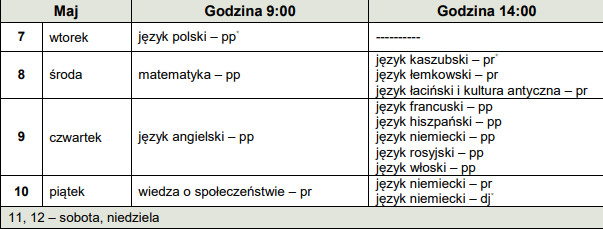 CZĘŚĆ PISEMNA EGZAMINU MATURALNEGO
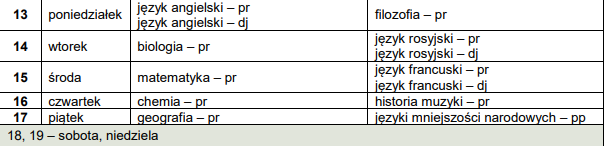 CZĘŚĆ PISEMNA EGZAMINU MATURALNEGO
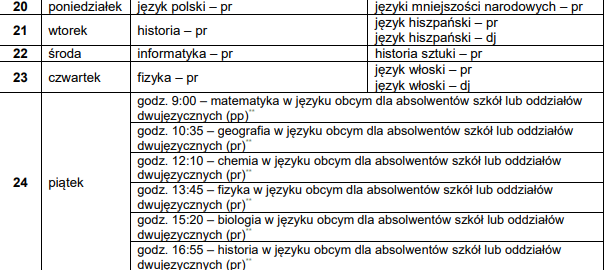 CZAS TRWANIA EGZAMINU Z POSZCZEGÓLNYCH PRZEDMIOTÓW W CZĘŚCI PISEMNEJ.
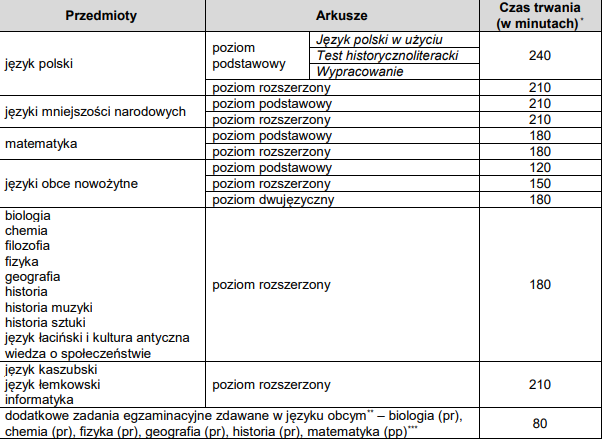 TERMIN DODATKOWY  –  od 3 do 17 czerwca 2024 r.
Część pisemna (wszystkie przedmioty) – od 3 do 17 czerwca.
Część ustna (wszystkie przedmioty) – od 10 do 12 czerwca.

Termin dodatkowy jest przeprowadzany dla tych zdających, którzy z udokumentowanych przyczyn ‎zdrowotnych lub losowych nie mogli przystąpić do egzaminu w maju i uzyskali zgodę dyrektora OKE na ‎przystąpienie do egzaminu w czerwcu.‎
Wniosek, absolwent lub jego rodzice składają do dyrektora szkoły, nie później niż w dniu, w którym odbywa się egzamin maturalny z danego przedmiotu
TERMIN OGŁOSZENIA WYNIKÓW  I WYDANIA ŚWIADECTW
9 lipca 2024 r
TERMIN POPRAWKOWY
Termin poprawkowy jest przeprowadzany dla tych zdających, którzy w maju/czerwcu przystąpili do wszystkich przedmiotów ‎obowiązkowych i nie zdali egzaminu tylko 
z jednego przedmiotu obowiązkowego w części ustnej albo w części pisemnej.‎

 Absolwent,  w terminie 7 dni od dnia ogłoszenia wyników egzaminu maturalnego  składa przewodniczącemu zespołu egzaminacyjnego pisemne oświadczenie o zamiarze przystąpienia do egzaminu maturalnego z danego przedmiotu w terminie poprawkowym , zgodnie z deklaracją ostateczną.
HARMONOGRAM EGZAMINU MATURALNEGO W TERMINIE POPRAWKOWYM  20–21 sierpnia 2024 r.


Część pisemna Część pisemna (wszystkie przedmioty na poziomie podstawowym) – 20 sierpnia‎. godz.9.00

Część ustna  –(język polski, języki mniejszości narodowych, języki obce nowożytne) – 21 sierpnia.
 
Termin poprawkowy jest przeprowadzany dla tych zdających, którzy w maju/czerwcu przystąpili do wszystkich przedmiotów ‎obowiązkowych i nie zdali egzaminu tylko z jednego przedmiotu obowiązkowego w części ustnej albo w części pisemnej.‎

Termin ogłaszania wyników egzaminu maturalnego i wydania świadectw – 10 września 2024 r.
WAŻNE DATY DLA UCZNIA:
Od 20 września do 2 października 2023 r. – deklaracja wstępna

Do 7 lutego 2024 r. – deklaracja ostateczna
Po terminie złożenia deklaracji ostatecznej nie ma już możliwości dokonywania w deklaracji zmian dotyczących wyboru przedmiotów i poziomu egzaminów (z wyjątkiem laureatów i finalistów olimpiad przedmiotowych). 

W przypadku niezłożenia deklaracji ostatecznej w odpowiednim terminie deklaracja wstępna staje się deklaracją ostateczną.
DOSTOSOWANIE WARUNKÓW I FORM PRZEPROWADZANIA EGZAMINU MATURALNEGO DO POTRZEB EDUKACYJNYCH I MOŻLIWOŚCI PSYCHOFIZYCZNYCH ZDAJĄCYCH 
	
Dostosowanie formy egzaminu maturalnego polega na przygotowaniu odrębnych arkuszy egzaminacyjnych dostosowanych do rodzaju niepełnosprawności absolwenta, posiadającego orzeczenie o potrzebie kształcenia specjalnego wydane ze względu na niepełnosprawność.
Arkusze w dostosowanej formie są przygotowywane dla zdających:
z autyzmem, w tym z zespołem Aspergera
słabowidzących 
niewidomych 
słabosłyszących 
 niesłyszących 
 z niepełnosprawnością ruchową spowodowaną mózgowym porażeniem dziecięcym 
 z niepełnosprawnościami sprzężonymi.
Dokumenty, na podstawie których przyznawane jest dostosowanie formy lub warunków przeprowadzania egzaminu maturalnego, to:
Orzeczenie o potrzebie kształcenia specjalnego wydane ze względu na niepełnosprawność 
 Orzeczenie o potrzebie indywidualnego nauczania 
 Zaświadczenie o stanie zdrowia wydane przez lekarza
Opinia poradni psychologiczno-pedagogicznej, w tym poradni specjalistycznej, o specyficznych trudnościach w uczeniu się.
Dokumenty, na podstawie których przyznawane jest dostosowanie formy lub warunków przeprowadzania egzaminu maturalnego, to:
Pozytywna opinia rady pedagogicznej w przypadku: 
- uczniów objętych pomocą psychologiczno-pedagogiczną w szkole ze względu na trudności adaptacyjne związane z wcześniejszym kształceniem za granicą, zaburzenia komunikacji językowej lub sytuację kryzysową lub traumatyczną 
- cudzoziemców, którym ograniczona znajomość języka polskiego utrudnia zrozumienie czytanego tekstu.
Dostosowanie warunków przeprowadzania egzaminu maturalnego polega między innymi na:
zminimalizowaniu ograniczeń wynikających z niepełnosprawności, niedostosowania społecznego lub zagrożenia niedostosowaniem społecznym zdającego 
 zapewnieniu zdającemu miejsca pracy odpowiedniego do jego potrzeb edukacyjnych oraz możliwości psychofizycznych 
 wykorzystaniu odpowiedniego sprzętu specjalistycznego i środków dydaktycznych 
 odpowiednim przedłużeniu czasu przewidzianego na przeprowadzenie egzaminu maturalnego
ustaleniu zasad oceniania rozwiązań zadań wykorzystywanych do przeprowadzania egzaminu maturalnego, o których mowa w  ustawie, uwzględniającej potrzeby edukacyjne oraz możliwości psychofizyczne zdającego 

zapewnieniu obecności i pomocy w czasie egzaminu maturalnego nauczyciela wspomagającego zdającego w czytaniu lub pisaniu lub specjalisty odpowiednio z zakresu danego rodzaju niepełnosprawności, jeśli jest to niezbędne do uzyskania właściwego kontaktu ze zdającym lub pomocy w obsłudze sprzętu specjalistycznego i środków dydaktycznych.
WAŻNE.
Zaświadczenie o stanie zdrowia uczeń składa wraz z deklaracją wstępną – od 29.09. do 2.10.2023

	
 Opinię poradni psychologiczno-pedagogicznej, w tym poradni specjalistycznej, o specyficznych trudnościach w uczeniu się, przedkłada się wraz z deklaracją wstępną – 
od 29.09. do 2.10.2023

Opinia, o której mowa, może być wydana uczniowi nie wcześniej niż po ukończeniu klasy III szkoły podstawowej.
W szczególnych przypadkach losowych lub zdrowotnych dyrektor szkoły, na wniosek rady pedagogicznej, może wystąpić do dyrektora okręgowej komisji egzaminacyjnej z wnioskiem o wyrażenie zgody na przystąpienie ucznia lub absolwenta do egzaminu maturalnego w warunkach dostosowanych do jego potrzeb edukacyjnych oraz możliwości psychofizycznych, nieujętych w komunikacie o dostosowaniach. 
Stosowne uzgodnienia muszą nastąpić nie później niż do 9 lutego 2024 r.
Dyrektor szkoły lub upoważniony przez niego nauczyciel informuje na piśmie ucznia  o wskazanym odpowiednio przez radę pedagogiczną o sposobach dostosowania warunków lub formy przeprowadzania egzaminu maturalnego do jego potrzeb edukacyjnych i możliwości psychofizycznych, nie później niż do 9 lutego 2024 r.

Uczeń składa oświadczenie o korzystaniu albo niekorzystaniu ze wskazanych sposobów dostosowania w nie później niż  do 14 lutego 2024 r.
SPRAWY BIEŻĄCE
Wszystkie informacje na stronie szkoły w zakładce Matura 2024.

Centralna Komisja Egzaminacyjna
www.cke.edu.pl
Okręgowa Komisja Egzaminacyjna
www.komisja.pl